Working Together:  A Framework for Effective Transitions from Part C to Part B
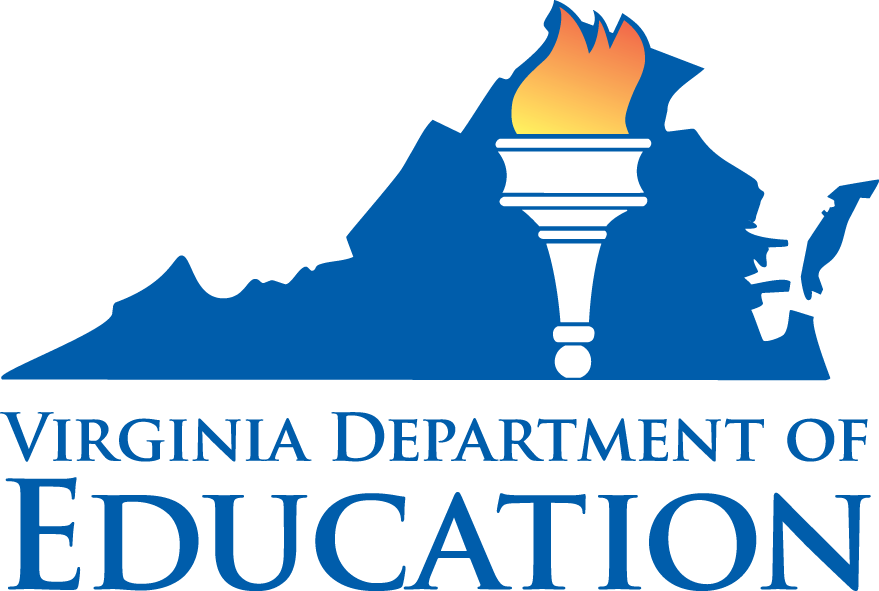 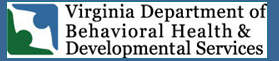 1
Slide 2
How do you communicate and share knowledge and information  between Part C and Part B to make sure the transition goes smoothly?
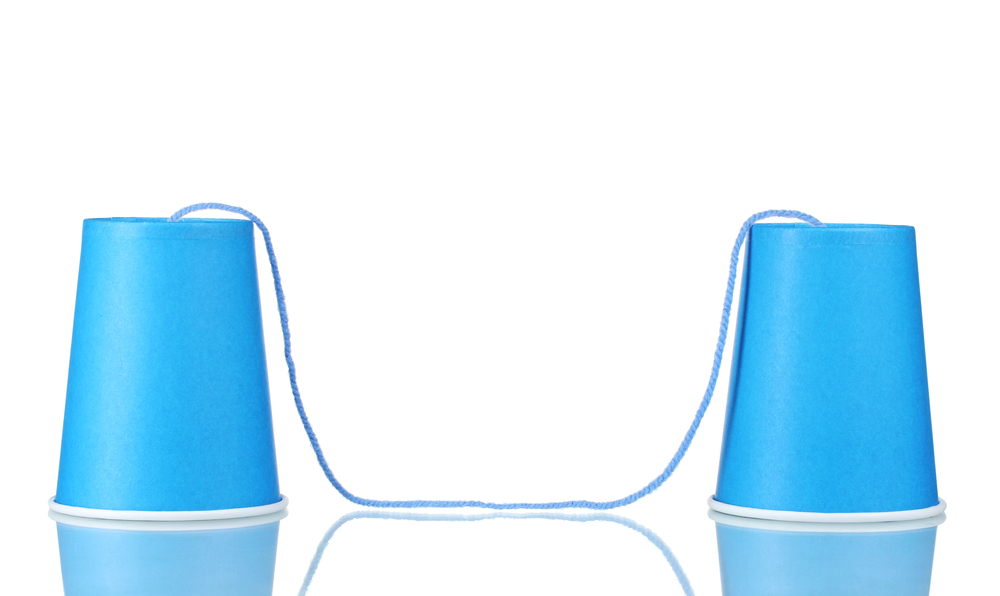 Presentation Guide
Documents key pieces of the transition process
Discussion guide for reviewing recommended practices and documenting how they will be implemented

Have a picture of the presentation guide
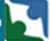 3
Getting StartedWhat Makes
What persons and agencies need to be included in the transition process?
List persons by role and name.  Write down your response.

What is going well with the transition process?
Write down your response.

What is in need of improvement?
Write down your response.
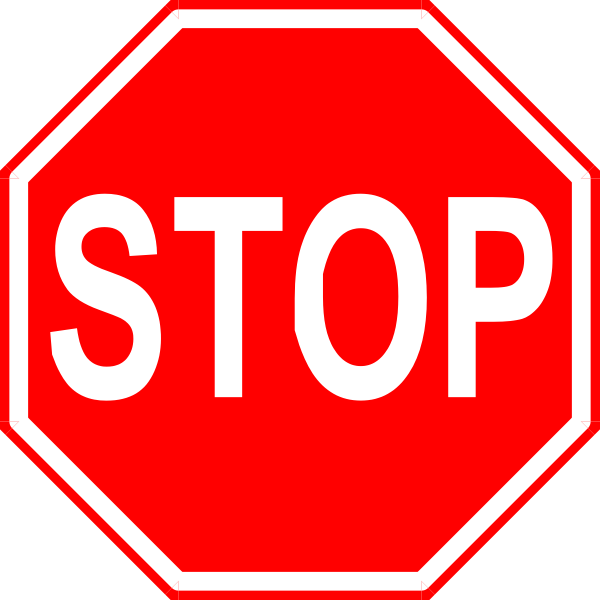 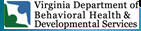 4
Agency Collaboration
Agency CollaborationRecommended Practices
Create and maintain positive working relationships between Early Intervention and LEA personnel.
Assign a single contact person at each agency to support transition activities. 
Have multiple ways to contact the person such as email AND phone.  Determine the best way to contact the person over the summer months.
Meet annually to discuss the transition process and identify any areas in need of improvement.
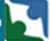 6
Agency CollaborationRecommended Practices2
Agency CollaborationRecommended Practices
In the event there is staff turnover, notify the other agency and let him/her know who the new person is. 
Inform the other agency of key regulations and procedures that impact the transition process.
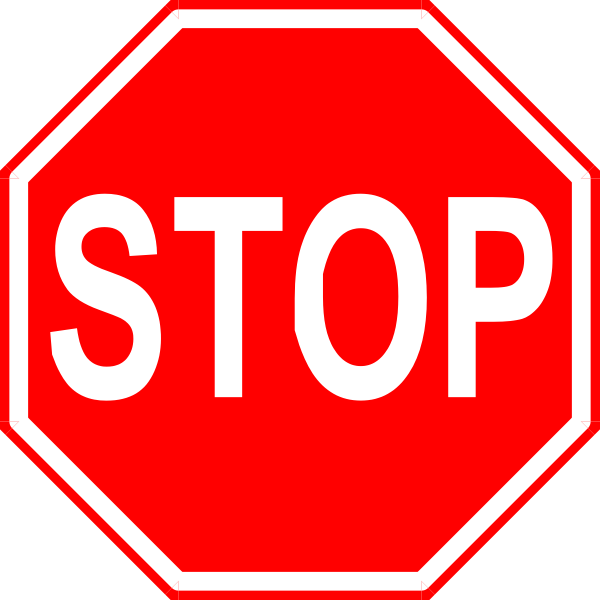 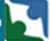 7
Update and Use your Interagency Agreement
Interagency Agreement
The interagency agreement assists all agencies to achieve successful transition outcomes for children and families.
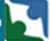 9
Interagency AgreementRecommended Practices
Develop an agreement through an interagency approach with representatives from EI and LEA programs. This provides the opportunity to identify what is working and what changes are needed to improve practices and procedures. This may include but is not limited to:
clear definition of roles and responsibilities for transition;
definition of EI & LEA timelines;   
procedures for notification/referral, including late referrals;
procedures to coordinate the exchange of information between agencies;
procedures for children whose third birthdays occur during school breaks;
procedures for invitation to the Transition Conference, including timing and location; and
responsibilities for attending the Transition Conference.
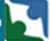 10
Interagency AgreementRecommended Practices
Interagency AgreementRecommended Practices2
Review and update the interagency agreement at a minimum, every other year. 

Change interagency procedures if they are no longer effective. Changes are negotiated between the parties involved.
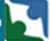 11
Discuss your Interagency Agreement
Are all necessary practices and procedures addressed?
Which need to be added?
What information needs to be updated or changed?
What is your current process for reviewing and updating the agreement?
How can you ensure the agreement is up to date and changes occur when needed?

*Be sure to revisit your interagency agreement 
after this presentation has concluded to make 
sure it reflects any changes made as a result 
of your discussions.
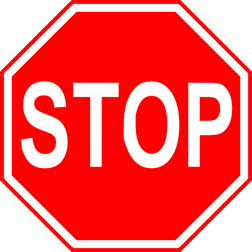 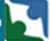 12
Prepare Families for the Transition
When can a child transition?
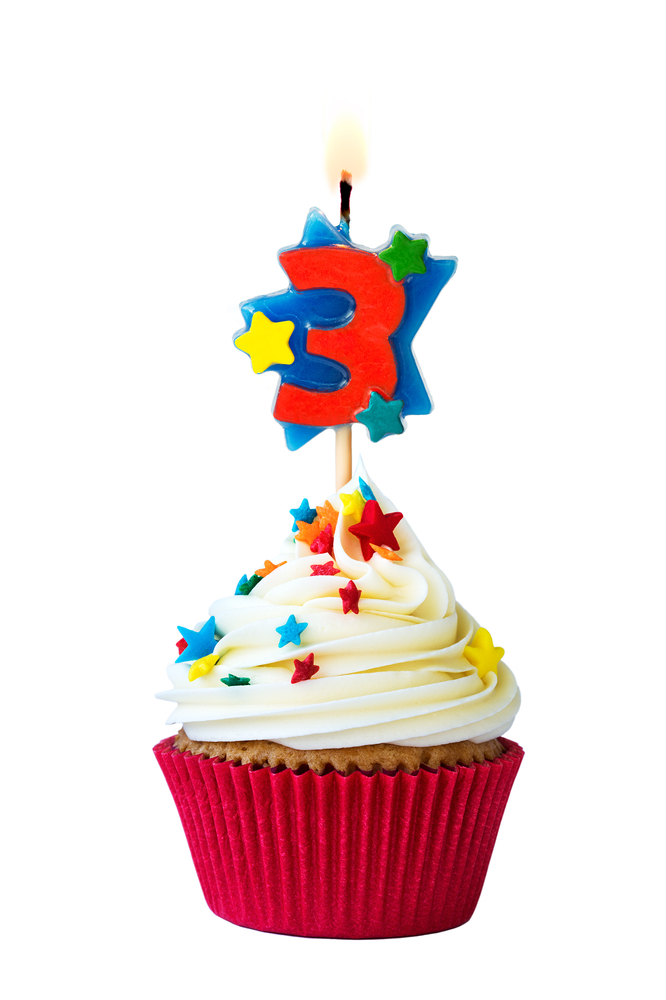 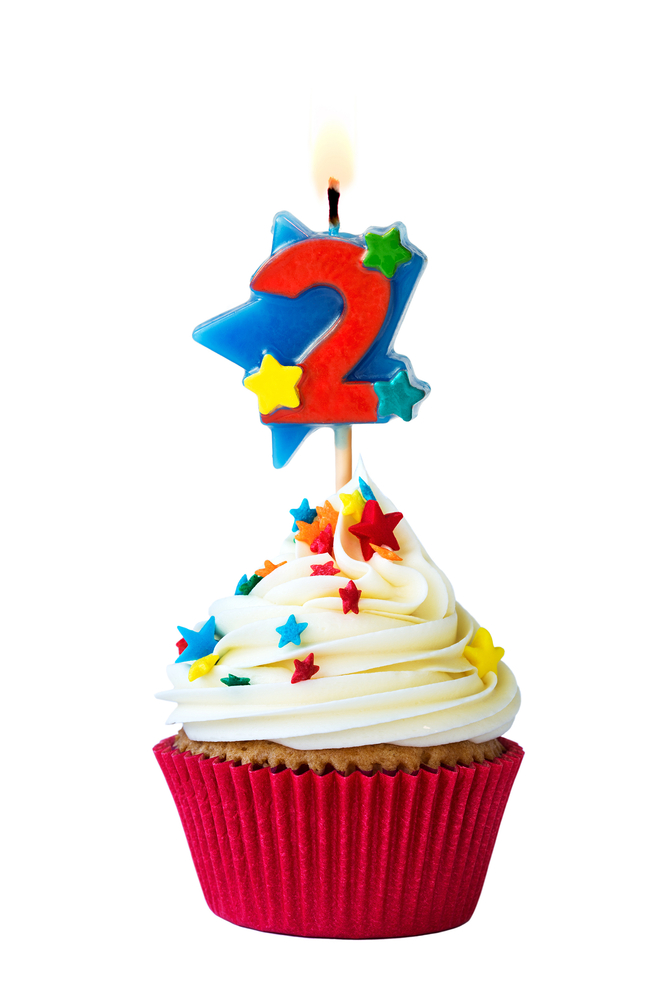 At the start of the school year
if two by September 30th
By the child’s third birthday
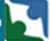 Slide 15
Any child “potentially eligible” for special education and related services will be referred unless a family opts out. 

When to transition is a decision made by the family.
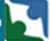 15
Prepare for the TransitionRecommended Practices
Inform families that EI serves infants and toddlers birth to age three and ECSE serves children ages two through five.
Explain to the family that transition is a process and not a single event.
Provide families with transition information in a variety of ways—for example, in writing, through discussion, with trainings, videos, and/or brochures. Document in the child’s record how the information was provided.
Explain to the family differences in eligibility criteria between EI and ECSE.
16
Prepare for the TransitionRecommended Practices
Prepare for the TransitionRecommended Practices2
Part B, educate Part C on criteria for eligibility for special education and related services.
Part B, let Part C know if you offer rolling admission for children who turn 2 after September 30 or if you make changes to your policy or practice.
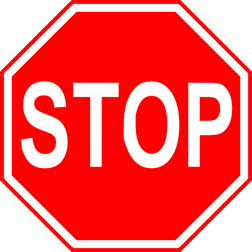 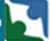 17
Identify all Potential Transition Options
Identify all Potential Transition OptionsRecommended Practices
Research and maintain current information regarding various program and service options available for children at age three and their families.
Create a mechanism for sharing information about community-wide activities and events with each other and with families.
Compile and maintain an up-to-date list of community resources with contacts, eligibility requirements, and enrollment procedures to provide to families.
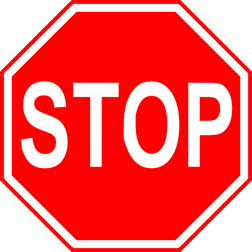 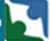 19
Part B Service Delivery
20
Educational Environments
Regular Early Childhood Program (e.g., Virginia Preschool Initiative, Head Start)
Separate Class
Separate School
Residential Program
Home
Service Provider Location (e.g., speech therapist’s office)
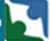 21
Part B Service DeliveryRecommended Practices
Part C, explain to the family the option to transition to Part B at age two or three.
Explain to the family differences in eligibility criteria between EI and ECSE.
Suggest families attend a Transition Conference prior to notification/referral so families can learn more about the services offered by the LEA and make an informed decision whether to refer and when. (Part C cannot require the conference prior to notification.)
Part B, educate Part C on the services and placements offered in the LEA. In the event something changes, be sure to let Part C know. This not only informs Part C of the change, but is also an opportunity to educate Part C on the factors considered when determining placement options.
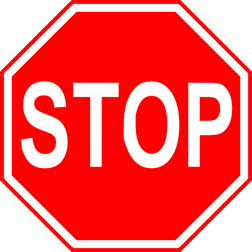 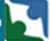 22
Transition Conference
Transition Conference Recommended Practices
Encourage families to invite persons of their choice, such as other family members or a family resource center parent, to attend their transition conference.
In the event that the family declines the transition conference, document the family’s preference in the IFSP and notify the LEA.
Work with the LEA to establish a range of dates and times or to designate a specific day of the month (e.g., third Tuesday) for the transition conference.
Establish time slots for the transition conference prior to extended breaks in the LEA program (e.g., summer months).
Bring all necessary documents including consent forms to the meeting in case they are needed.
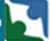 24
Transition Conference Recommended Practices2
Transition Conference Recommended Practices
Determine participant roles and responsibilities for sharing transition information.
Explain all components of referral and evaluation.
Part B, provide written material on LEA services, assessment procedures, and Part B Eligibility criteria.  Create locally developed transition materials and update them as necessary.
Provide families with useful websites, brochures, and other resources.
Part B, do not treat the Transition Conference as a school based team meeting to determine whether the child should be evaluated.
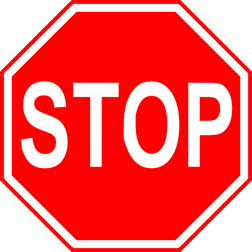 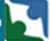 25
Notifications/Referrals
26
Notification
Notification = Referral
Receipt of Referral begins the 65 Days
Notifications are sent all year long
All potentially eligible children are referred unless a family “opts out”
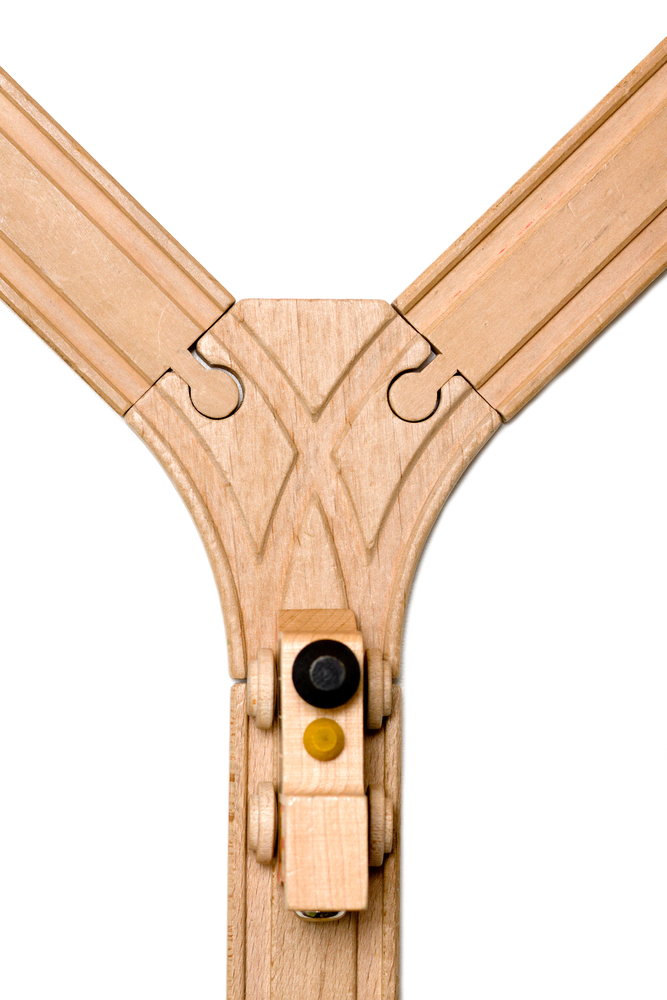 Don’t Forget!
April 1st if 2 by Sept. 30
  or
6 months prior to 3rd birthday
Notification - Considerations
Referrals after the target date in Interagency Agreement

Families can change their mind and opt in for notification at any time

Children may be referred to Part C after April first or within six months of the child turning three
Notification/ReferralRecommended Practices
Part C, educate Part B on regulations and procedures regarding notification/referral requirements, including what is meant by “potentially eligible.” 
Identify the LEA contact(s) for Part B notification/referral.
Identify the EI contact who is responsible for sending the notification/referral.
Establish a process of communication between the sending and receiving agencies regarding the notification/referral. Ensure that the process is in writing (in the local agreement).
Include documentation of the notification/referral in the child’s record.
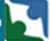 30
Notification/ReferralRecommended Practices
Notification/ReferralRecommended Practices2
Have a process in place to ensure a referral is sent and received in a manner that is secure and timely.
As part of the process, the LEA is to confirm receipt of notification.
For each child referred, identify the EI service coordinator.
Part B maintain contact with the EI service coordinator throughout the notification/referral process.
Notify LEA if the family changed their mind or if it was a late referral to EI.
When there are a large number of children being referred to an LEA, consider an earlier timeline to send the notification/referral.
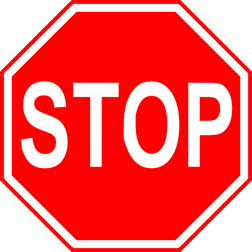 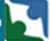 31
Late Referrals
Late ReferralsRecommended Practices
Know the Regulations regarding what is / is not considered notification from Part C. 
Establish local procedures between EI and the LEA to respond to late referrals to Part C as part of the interagency agreement. 
Include processes to communicate between agencies quickly. 
Plan and conduct joint evaluations between Early Intervention and LEAs when feasible to do so. 
Part C, when there is a late referral, let the LEA know why it is late. If it is an exception provided by OSEP both agencies will then be aware. If the reason is due to human error, discuss the issue and determine how to resolve the issue immediately.
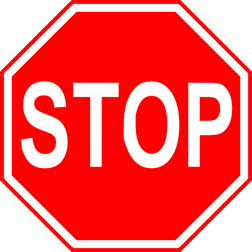 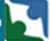 33
Summer
Summer Recommended Practices
Work together to hold transition conferences and make referrals for children with summer birthdays prior to the date when the LEA begins an extended program break when possible.
Establish time slots for meetings and transition conferences prior to extended breaks in the LEA program.
Coordinate transition conferences and referral dates for children with summer birthdays.
Work with the families of children who have summer birthdays to ensure that they can accommodate attendance at the meeting, working around potential summer or holiday travel.
Part B, notify Part C of any changes to operations, including the person receiving and responding to the notification/referral over extended breaks.
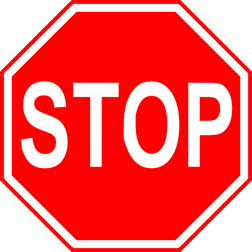 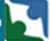 35
Eligibility and IEP Development
Eligibility and IEP DevelopmentRecommended Practices
Part C, with parental consent, provide assessment information and the IFSP to be considered during Eligibility and IEP development. 
Part B, communicate with the family throughout the assessment process to prepare them for the initial IEP meeting. 
Part C, stay in contact with LEA representative throughout the assessment process and offer assistance if needed. 
At family request, EI is invited to the Eligibility and IEP meetings.
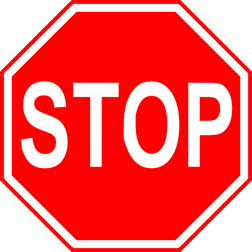 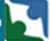 Review and Revise Your Interagency Agreement
Conclusion
Key Components for Successful Transitions From Part C to Part B
Establish and maintain a collaborative working relationship between agencies. 
Establish processes for each step of the transition process and document the process in your interagency agreement.
Keep each agency informed of current regulations and staff and program changes.
Review and update the interagency agreement on a regular basis.
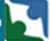 39